Θεματική Ενότητα: 3 Βία στο όνομα του ΘεούΌνομα: Μαρκέλλα Σούτη Θέμα:  Φονταμενταλισμός
Ημερομηνία: 21/11/2013
Τάξη: Γ΄3
Περιεχόμενα
Ορισμός Φονταμενταλισμού
Χριστιανικός Φονταμενταλισμός
Μουσουλμανικός Φονταμενταλισμός
Ιουδαϊκός Φονταμενταλισμός
Πηγές
Ορισμός Φονταμενταλισμού
Ο φονταμενταλισμός είναι γνήσιο παιδί του ολοκληρωτισμού και νόθο τέκνο του ατομικισμού. Κάθε μορφή βίας στο όνομα της αλήθειας επονομάζεται φονταμενταλισμός.
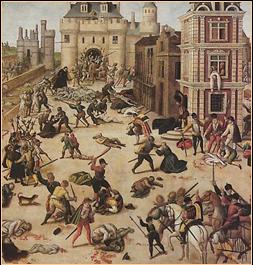 Χριστιανικός Φονταμενταλισμός
Ο χριστιανικός φονταμενταλισμός νοείται μόνο ως προϊόν χριστιανικής ιδεολογίας. Είναι κατασκεύασμα ανθρώπων οι οποίοι λησμονούν την αλήθεια του προσωπικού Θεού που αγαπά τον άνθρωπο και τον καλεί να ομοιωθεί προς αυτόν ως ελεύθερο πρόσωπο. Καλλιεργείται ως θρησκευτικός ζήλος, που εξουσιάζει και προασπίζει τον Θεό και την μεταθανάτια ζωή από τους αντιφρονούντες. Προκύπτει ακόμα ως επαγγελματικός ζήλος, που ενδιαφέρεται να διατηρήσει θρησκευτικά κατεστημένα.
Μουσουλμανικός Φονταμενταλισμός
Το πιο πρόσφορο έδαφος για την ανάπτυξη φονταμενταλιστικών τάσεων απετέλεσε ο ισλαμικός χώρος. Ο μουσουλμανικός φονταμενταλισμός στρέφεται εναντίον της εκκοσμίκευσης και της εισβολής της δυτικής παράδοσης και ηθικής καθώς και σε οτιδήποτε άλλο είναι ξένο προς την ισλαμική πραγματικότητα. Αντιθέτως, στοχεύει στην ενδυνάμωση της ισλαμικής θρησκευτικής και πολιτισμικής παράδοσης. Διακρίνεται για το στενό του σύνδεσμο προς την ουσία και τον τρόπο άσκησης της πολιτικής εξουσίας. Ως όπλο, χρησιμοποιεί τον ιερό πόλεμο, δηλαδή την Τζιχάντ, για την υπεράσπιση της ισλαμικής παράδοσης αλλά και για την επέκταση της ισλαμικής κυριαρχίας. Ο μουσουλμανικός φονταμενταλισμός είναι ιδαίτερα δυναμικός και βίαιος και διαθέτει πολλά ανορθολογικά χαρακτηριστικά ενώ υπολογίζεται ως μια από τις σημαντικότερες πολιτικές και ιδεολογικές δυνάμεις στον κόσμο.
Ιουδαϊκός Φονταμενταλισμός
Ο ιουδαϊκός φονταμενταλισμός δεν χαρακτηρίζεται τόσο από την επιδίωξή του για ακριβή προσήλωση στη Βίβλο όσο για την εμμονή του στη θρησκευτική παράδοση και τη θρησκετική πράξη. Ως φαινόμενο εντοπίζεται στις τάξεις των ακτιβιστών Σιωνιστών καθώς και στους υπερορθόδοξους Εβραίους. Ο Σιωνισμός, έχει χαρακτηριστεί από τους επικριτές του ως κίνημα με αποικιακό και ρατσιστικό χαρακτήρα ενώ οι υπερορθόδοξοι Εβραίοι κατηγορούνται ως σκοταδιστές, εξτρεμιστές και αρνητές διαφόρων θεμελιωδών δικαιωμάτων, όπως π.χ. η ισότητα των δύο φύλων
Πηγές
http://el.wikipedia.org/wiki/%CE%A6%CE%BF%CE%BD%CF%84%CE%B1%CE%BC%CE%B5%CE%BD%CF%84%CE%B1%CE%BB%CE%B9%CF%83%CE%BC%CF%8C%CF%82
http://www.tovima.gr/opinions/article/?aid=413429
Εικόνες Google